Типовой концессионный проект в сфере теплоснабжения
Цели реализации типового проекта модернизации системы теплоснабжения
Цели реализации проекта:
1.
Обеспечение надежного и качественного предоставления услуг теплоснабжения потребителям
2.
Привлечение частного капитала для создания, реконструкции и эксплуатации систем теплоснабжения
Обеспечить комфортные условия проживания для населения за счет предоставления качественных и надежных услуг в сфере теплоснабжения
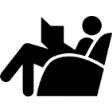 Обеспечить доступность услуг в сфере теплоснабжения для потребителей за счет повышения энергетической эффективности и снижения потерь в системе теплоснабжения
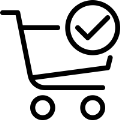 Реализация проекта позволит
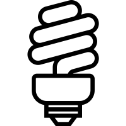 Использовать для развития системы теплоснабжения наиболее эффективные технологии
Оптимизировать нагрузку на бюджет и получателей услуг за счет привлечения долгосрочного заемного финансирования
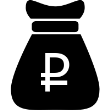 Возможность финансирования Проектов  в теплоснабжении
C 01/01/2017 вступили в силу изменения в Закон о концессионных соглашениях: «…третьей стороной в обязательном порядке является также  Субъект Российской Федерации, в границах территории которого находится имущество, передаваемое концессионеру по концессионному соглашению…» 
(Статья 39, Федеральный закон от 21.07.2005 N 115-ФЗ «О концессионных соглашениях»)
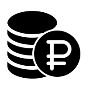 Создание объектов теплоснабжения
Кредит
Концессионер
Банк
Концедент
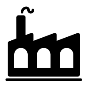 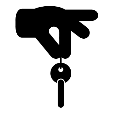 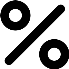 Предоставление земельных участков под объекты
Возврат кредита  и уплата процентов
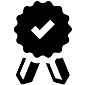 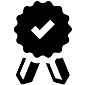 Новеллы концессионного законодательства и законодательства о тарифном регулировании дают необходимые гарантии по денежному потоку и возврату заемщиком кредитов
Гарантии утверждения тарифа
Гарантии выплаты компенсации при прекращении
Субъект РФ
Основные параметры проекта
Реализация проекта на основе концессионного соглашения (далее – КС) в соответствии с ФЗ 115 "О концессионных соглашениях"
Концедент – муниципальное образование
Концессионер – юридическое лицо, инд. предприниматель, простое товарищество
Субъект РФ
Муниципальное унитарное предприятие (далее – МУП)
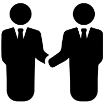 Стороны КС
Концессионер обязуется привлечь финансирование Проекта, создать / реконструировать объекты теплоснабжения, осуществлять их эксплуатацию, осуществлять деятельность по теплоснабжению и горячему водоснабжению потребителей
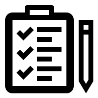 Предмет КС
Объекты теплоснабжения Города (тепловые сети и источники тепловой энергии)
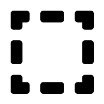 Объект КС
10 – 15 лет
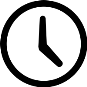 Срок КС
Заключение КС планируется осуществить без проведения конкурса в порядке частной концессионной инициативы
Порядок заключения КС
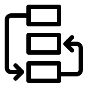 Структура типового концессионного проекта
Комитет Субъекта РФ по тарифам
МУП
Акционеры
Существующие объекты теплоснабжения
Акционерное финансирование
Утверждение тарифов
Возврат суммы займа с процентами / Выплата дивидендов
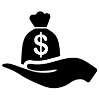 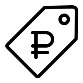 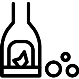 Создание и эксплуатации объектов теплоснабжения
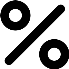 Концессионер
Концедент
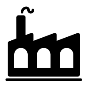 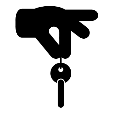 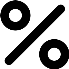 Предоставление земельных участков под создание объектов теплоснабжения
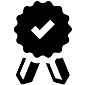 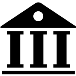 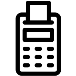 Возврат кредита  и уплата процентов
Гарантии утверждения тарифа и выплаты компенсации при прекращении
Кредит
Плата по тарифу
Банк
Субъект РФ
Потребители
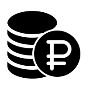 Компенсация при прекращении
Договорная модель реализации проекта
Прямое соглашение
Банк
Акционеры
Субъект РФ
Соглашение о компенсации недополученных доходов
Соглашения о финансировании
Договоры займа или вклад в капитал
Концессионер
МУП*
Концессионное соглашение
Договоры теплоснабжения и поставки горячей воды
Договор аренды земельных участков и других объектов
Концедент
Потребители
*- если применимо
Обязательства Концессионера
Обязательства Субъекта РФ
Обязательства Концессионера
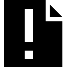 Учет положений КС при установлении тарифов и утверждении Инвестиционной программы
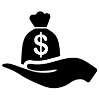 Привлечение финансирования, необходимого для реализации Проекта
Компенсация Концессионеру Недополученных доходов, учет Выпадающих доходов
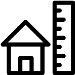 Проектирование
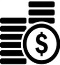 Подготовка территории строительства
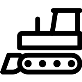 Компенсация Концессионеру при прекращении КС
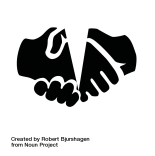 Строительно-монтажные и пуско-наладочные работы
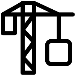 Обязательства Концедента
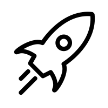 Ввод в эксплуатацию
Предоставление Концессионеру Земельных участков
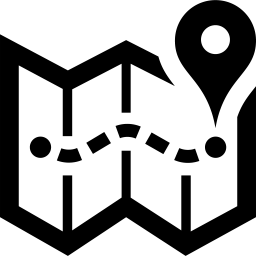 Техническая эксплуатация (содержание Объекта и Иного имущества, текущие и капитальные ремонты и др.)
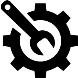 Передача или обеспечение передачи Концессионеру существующих объектов теплоснабжения
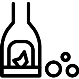 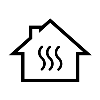 Функциональная эксплуатация (оказание потребителям услуг по теплоснабжению и горячему водоснабжению, технологическое присоединение потребителей, поддержание тепловой мощности и др.)
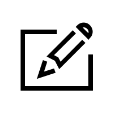 Изменение КС в случаях, предусмотренных действующим законодательством и условиями КС
Обязательства МУП
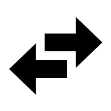 Передача Объекта и Иного имущества Концеденту при прекращении КС
Обязанность передать Концессионеру существующие объекты теплоснабжения (котельные и тепловые сети)
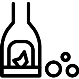 Гарантии прав концессионера и финансирующей организации
Гарантии прав Концессионера
Гарантии прав Банка
Заключение Прямого соглашения между Концедентом, Концессионером и Банком
1.
1.
Обязанность Субъекта РФ устанавливать тарифы в соответствии с методом и ДПР, предусмотренными в КС
Залог прав по КС в пользу Банка и право на замену Концессионера (step-in right)
2.
2.
Обязанность Субъекта РФ возмещать недополученные  и учитывать выпадающие доходы Концессионера
Обязанность Концедента перечислять часть компенсации при прекращении КС на указанный Банком счет Концессионера
3.
3.
Обязанность изменить условия КС в предусмотренных действующим законодательством и условиями КС случаях
Обязанность Концедента информировать Банк о возникновении проблем при реализации Проекта и планах по прекращению КС
Обязанность Концедента и Субъекта РФ компенсировать убытки и потери Концессионера по Особым обстоятельствам*
4.
4.
*Особые обстоятельства - обстоятельства, при наступлении которых Концедент обязуется возместить Концессионеру возникшие дополнительные расходы и, возможно, упущенную выгоду, а также предоставить иные средства правовой защиты, предусмотренные Соглашением, вплоть до досрочного прекращения Соглашения
Механизм компенсации при расторжении концессионного соглашения
Процедура досрочного расторжения по концессионному соглашению
Согласование замещающего 
лица (Концессионер)
Передача контроля кредиторам (передача долей/уступка)
Неисполнение условий КС или кредитной документации
Требование кредиторов о расторжении КС
Согласительные процедуры с кредиторами
Возвращение проекта
 в штатный режим
Размер компенсации при прекращении ограничен величиной фактически понесенных расходов на реконструкцию объектов теплоснабжения и не возмещенных через тариф

При этом расчет  компенсации при расторжении рассчитывается как сумма всех произведенных собственных инвестиций и полученных кредитов с учетом процентов и штрафов.
План устранения нарушений
Выплата компенсации
 при расторжении
Особые обстоятельства
Признаки наступления
Особого обстоятельства
Примеры Особых обстоятельств
Препятствует надлежащему исполнению Концессионером условий КС 
 
и/или

уже повлекло или повлечет Дополнительные расходы и/или Сокращение выручки Концессионера
Непринятие НПА о порядке предоставления субсидий Концессионеру в целях возмещения Недополученных доходов

Установление долгосрочных параметров регулирования, отличных от  зафиксированных  в КС
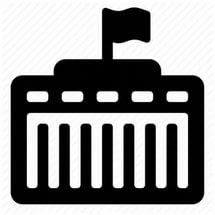 относящиеся 
к Субъекту
Последствия  наступления 
Особого обстоятельства
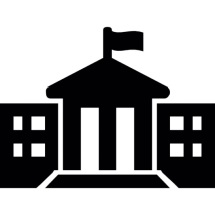 Повышение платы по договору аренды земли

Отказ в согласовании инвестиционной программы Концессионера
Концессионер освобождается от ответственности за неисполнение или просрочку исполнения своих обязательств

Возмещение Концедентом доп. Расходов Концессионера

Перенос сроков исполнения Концессионером обязательств по соглашению
относящиеся 
к Концеденту
Обнаружение Археологических объектов на участке Застройки

Отказ или задержка в получении ТУ
Не относящиеся 
ни к одной из Сторон
Платежный механизмНедополученные и Выпадающие доходы
Особенности платежного механизма  и расчета  долгосрочного тарифа
Доходы Концессионера формируются из тарифной выручки 
Тарифы устанавливаются на уровне, позволяющем Концессионеру  покрывать издержки и гарантировать приемлемый уровень доходности
Долгосрочные тарифы определяются с учетом необходимой валовой выручки (НВВ) на основе долгосрочных параметров регулирования (ДПР)
ДПР не пересматриваются на всем периоде регулирования
В случае возникновения Недополученных доходов Субъект РФ выплачивает субсидию для компенсации 
В случае возникновения Выпадающих доходов  Субъект РФ учитывает  их при установлении тарифов
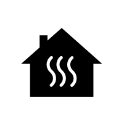 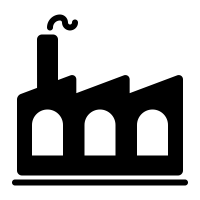 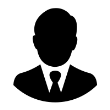 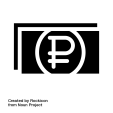 Оказание услуг теплоснабжения
Субсидии для компенсации Недополученных доходов
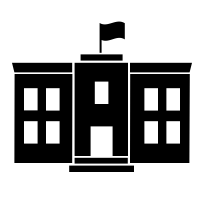 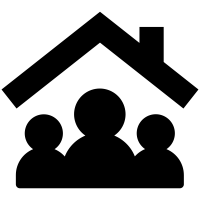 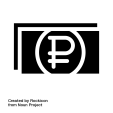 4 квартал текущего года
Потребители
Концессионер
Субъект РФ
Тарифная выручка
Субъект РФ
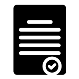 Установка тарифов
Учет выпадающих доходов
Порядок заключения концессионного соглашения по ЧКИ
Проведение переговоров в целях согласования условий*
Заключение КС регламентируетсязаконом 115-ФЗ
Да
Разработка предложения о заключении КС*
Рассмотрение предложения 30 дней
Необходима ли доработка предложения?
1
2
Размещение предложения в сети Интернет 55 дней
3
Нет
Проведение конкурса на право заключения КС
Да
Направление проекта КС инициатору5 раб. дней
Подписание КСне  30 дней
Получены ли заявки других лиц о готовности к участию в конкурсе?
5
6
Принятие решения о заключении КС30 дней
4
Нет
- Потенциальный инвестор
- Администрация
- Совместно
* Срок нормативно не регламентирован
Типовой график реализации проекта
Частная концессионная инициатива (типичные сроки для каждого этапа)
1. Разработка концепции реализации проекта
30-60 дней
2. Подача предложения о заключении КС
3. Рассмотрение предложения
до 40 дней
4. Размещение предложения на сайте
45 дней
5. Принятие решения о заключении КС
до 65 дней
6. Коммерческое и финансовое закрытие
7. Создание и эксплуатация объектов
10-30 лет
Процедура заключения концессионного соглашения по частной инициативе возможна в срок от 60 до 150 календарных дней с даты подачи предложения (в случае согласованности действий и отсутствия заявок от иных лиц)
Индикативные условия финансирования 
концессионных проектов
Контакты
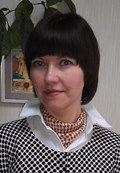 ЛЕШКО НАТАЛЬЯ 
Начальник отдела по работе с государственным сектором и органами власти  Кировского отделения № 8612 ПАО Сбербанк
nvleshko@sberbank.ru
+79127324445
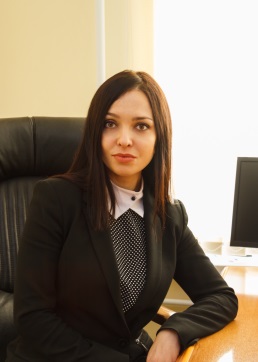 ПОЦЕЛУЕВА ИРИНА
Директор управления  по работе с государственным сектором и органами власти  Волго-Вятского банка ПАО Сбербанк
impotselueva@sberbank.ru
+79875520022